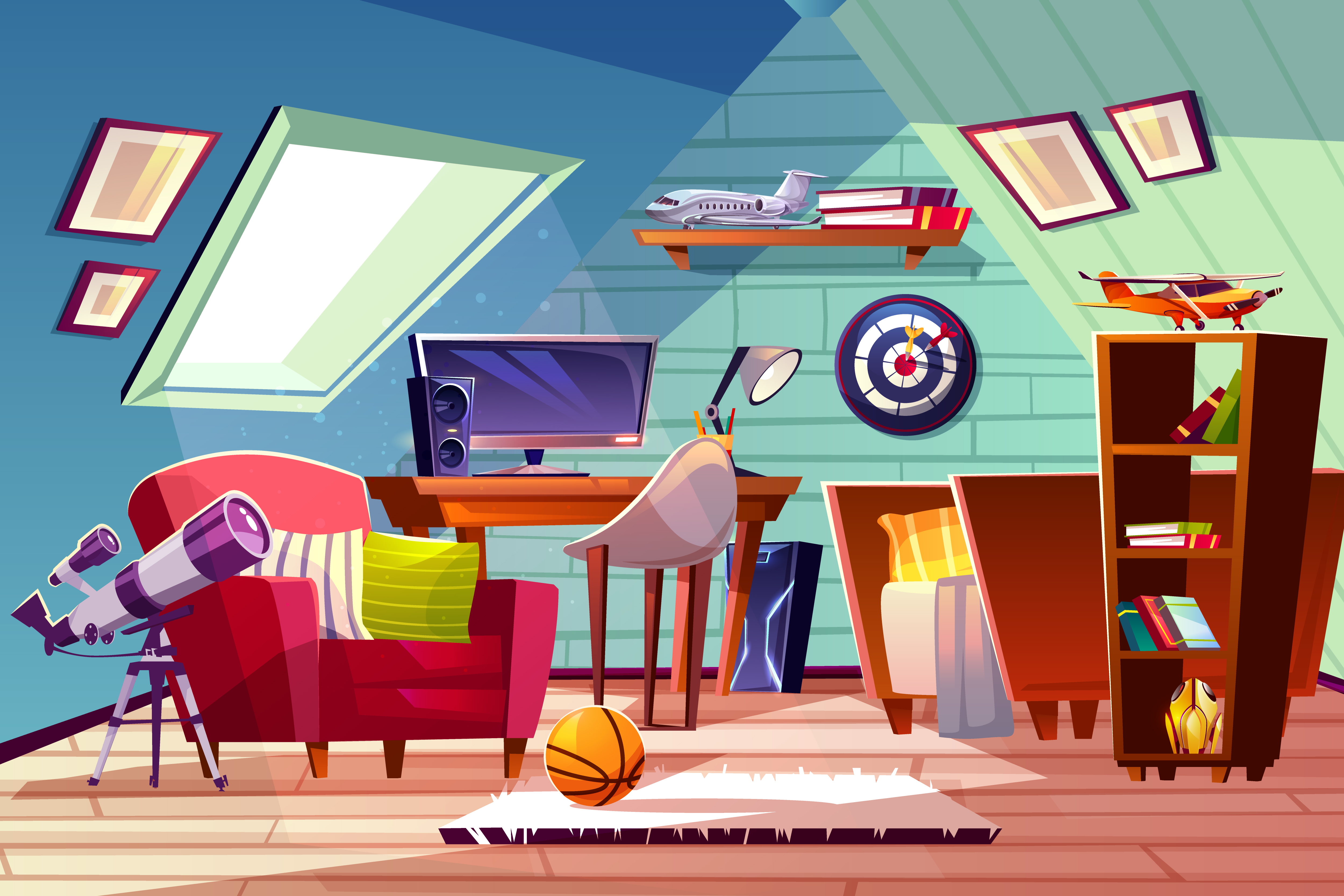 TRƯỜNG TIỂU HỌC ÁI MỘ A
BÀI GIẢNG ĐIỆN TỬ KHỐI 3
MÔN: CÔNG NGHỆ
Bài 4: Sử dụng máy thu thanh 
( Tiết 4)
KHỞI ĐỘNG
Trò chơi: Ai nhanh- ai đúng
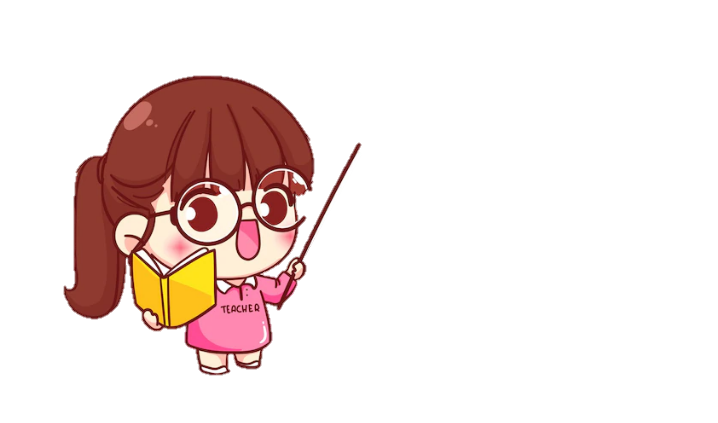 Kế một số chương trình phát thanh mà em biết
KHÁM PHÁ
01.
Sử dụng máy thu thanh
Quan sát Hình 4 và cho biết các bước thực hiện khi sử dụng máy thu thanh
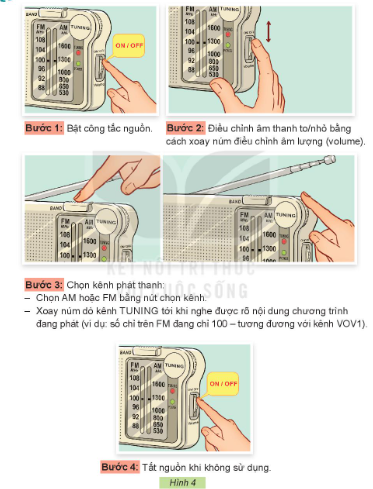 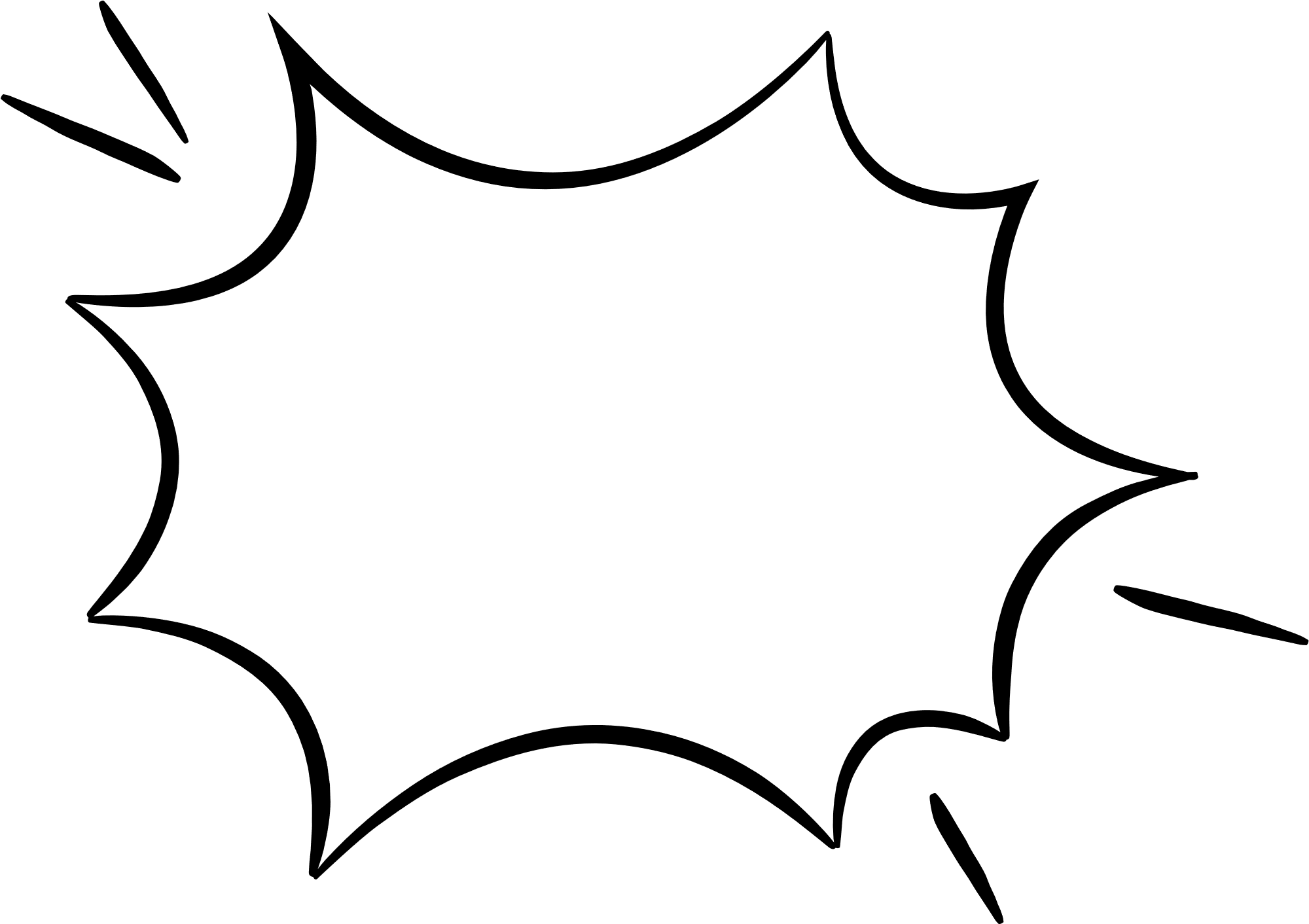 Nhiệm vụ: HS làm việc cá nhân quan sát hình 4 SGK và cho biết các bước cần thực hiện khi sử dụng máy thu thanh.
TRÌNH BÀY
TRƯỚC LỚP
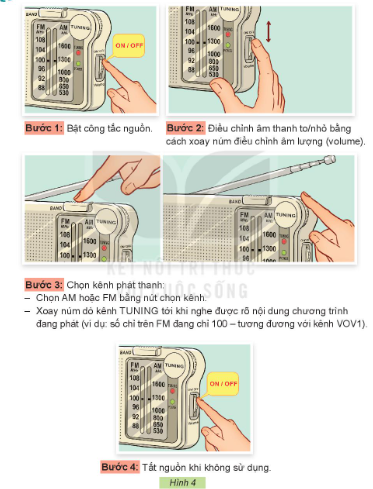 Bước 3: Chọn kênh phát thanh
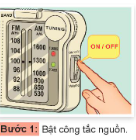 Bước 1: Bật công tắc nguồn
Bước 2: Điều chỉnh âm thanh
Bước 4: Tắt nguồn khi không sử dụng.
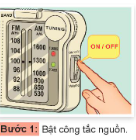 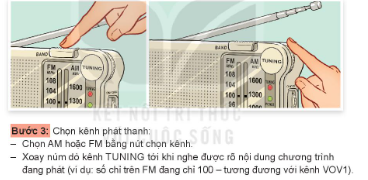 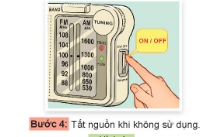 Khi âm thanh phát ra từ máy phát thanh bị ù, nghe không rõ, cần lựa chọn vị trí đặt máy thu thanh hoặc điều chỉnh ăng ten để thu được tín hiệu tốt nhất.
Ghi nhớ
Các bước sử dụng máy thu thanh
Bước 1: Bật công tắc nguồn.
Bước 3: Chọn kênh phát thanh.
Bước 2: Điều chỉnh âm lượng.
Bước 4: Tắt nguồn khi không sử dụng.
02
LUYỆN TẬP
Tình huống có thể gây bỏng
Tình huống có thể gây điện giật
Em cùng bạn thực hành chọn kênh phát thanh  dưới đây theo các bước đã nêu ở Hình 4, nói về nội dung chương trình đang phát
03VẬN DỤNG
Kể tên và nội dung chương trình phát thanh mà người thân em thường nghe.
Tìm hiểu một số chương trình phát thanh dành cho thiếu nhi và thực hiện chọn kênh phát thanh đó trênmáy thu thanh.
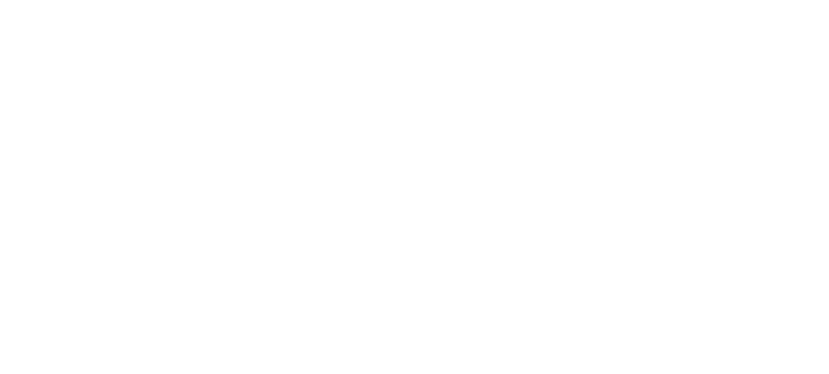